স্বাগতম
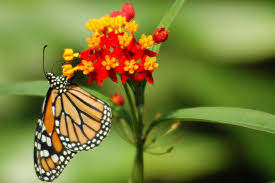 মুহাম্মদ আব্দুল মান্নান
সহকারী শিক্ষক
বাঁশবাড়ীয়া ইসলামীয়া দাখিল মাদ্রাসা
সীতাকুন্ড, চট্টগ্রাম।
আলাপন – ০১৮১৫৬০৭৫৯৫
ই-মেইল abbidm5@gmail.com
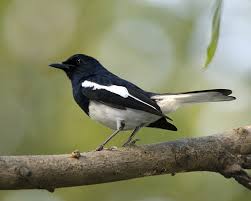 সাধারণ বিজ্ঞান  
         শ্রেণি- অষ্টম
       সময়- ৪০ মিনিট
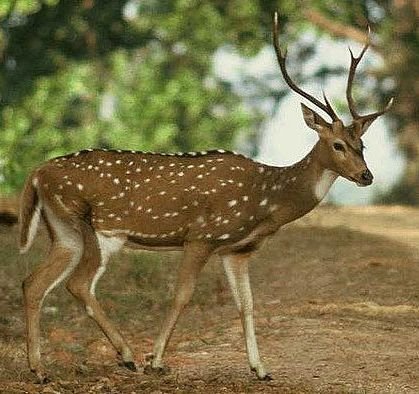 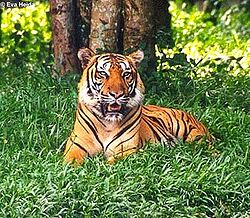 বাঘ
হরিণ
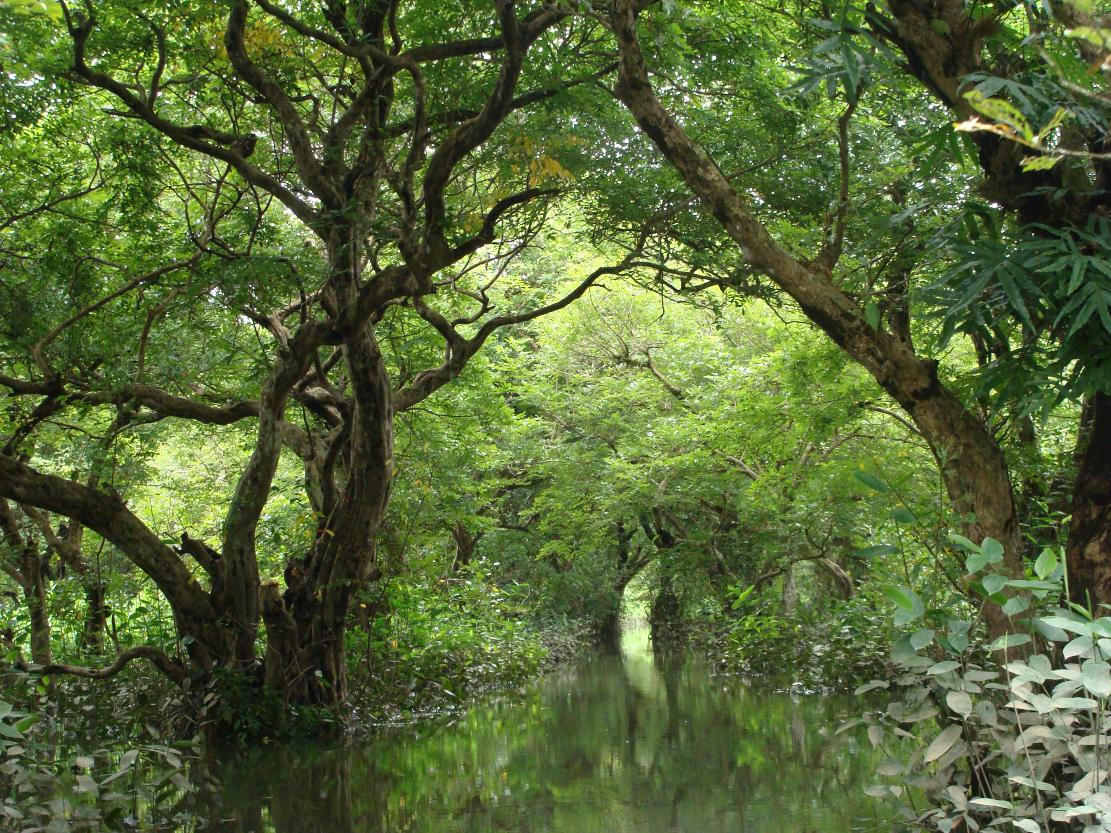 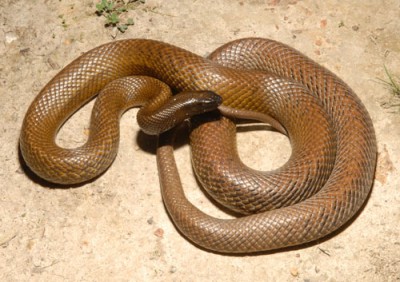 সাপ
গাছপালা
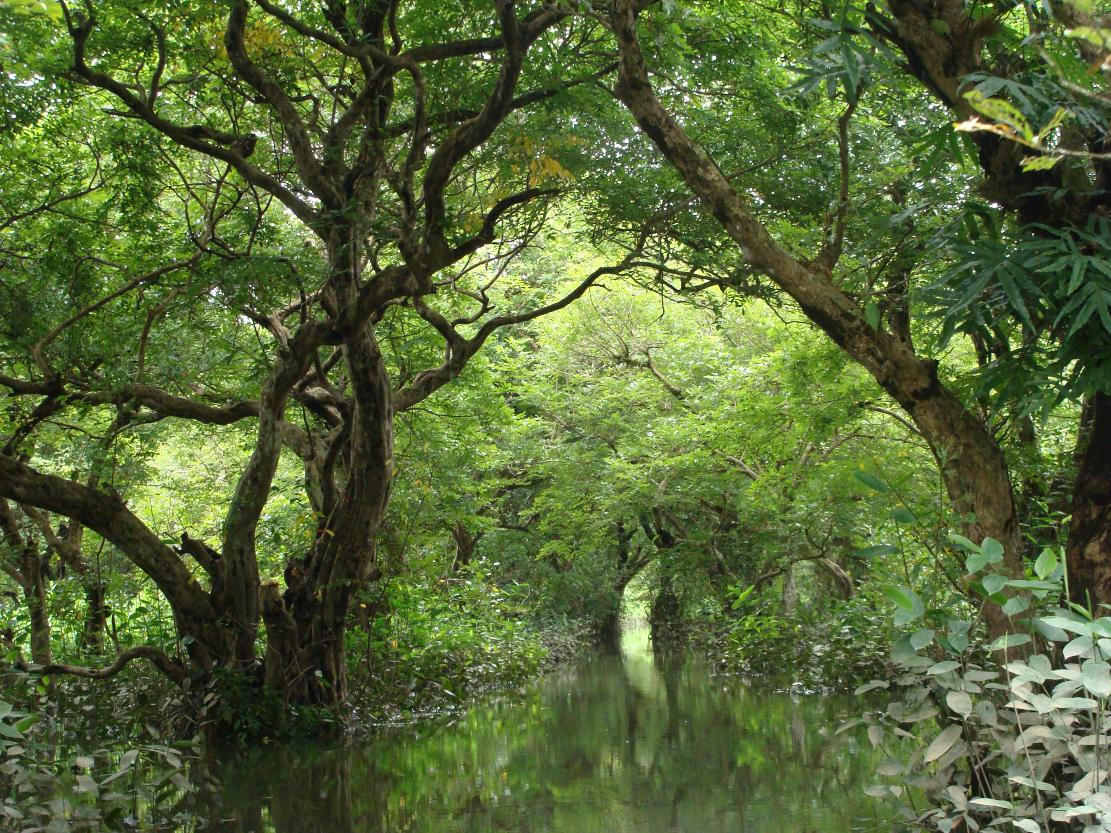 বন ও পরিবেশ 
অধ্যায়ঃ অষ্টাদশ
পৃষ্ঠাঃ ১৪৭-১৪৮
এ পাঠশেষে শিক্ষার্থীরা
১। বন ও পরিবেশ সম্পর্কে বলতে  পারবে । 
২। বিভিন্ন প্রজাতির পশু ও পাখি সম্পর্কে বলতে পারবে ।
৩। বাংলাদেশের বিভিন্ন বনাঞ্চল সম্পর্কে ধারণা লাভ করতে পারবে।
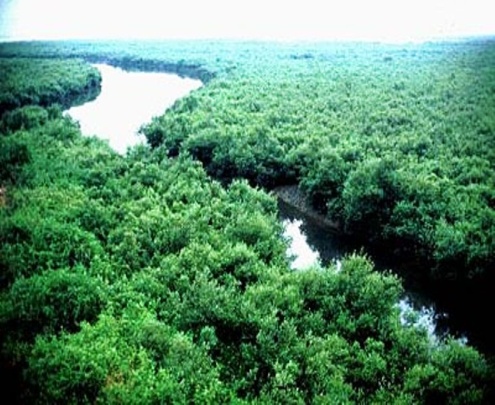 সুন্দর বন
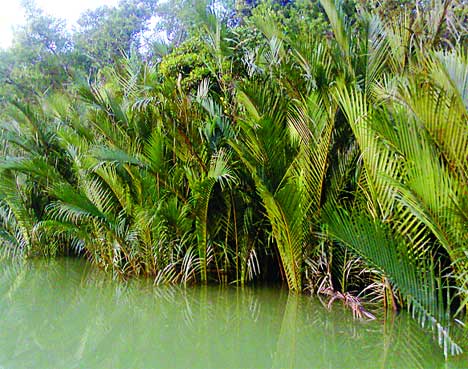 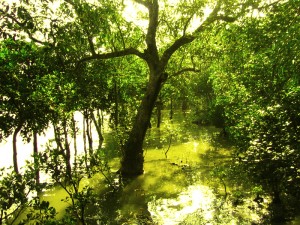 সামাজিক বন
গোলপাতা
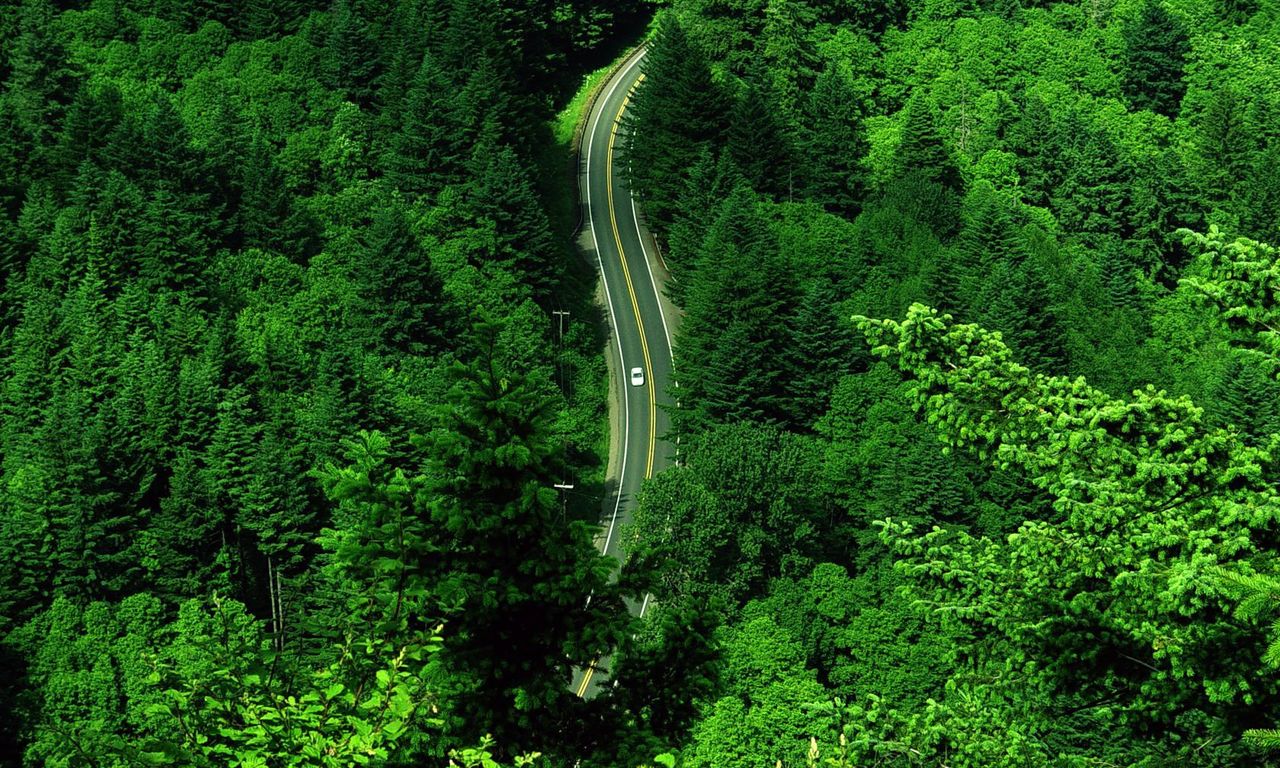 প্রাকৃতিক ঘন বন
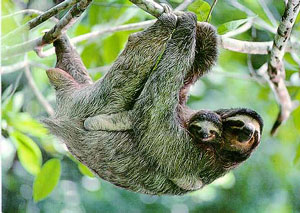 মুখ 
পোড়া 
বানর
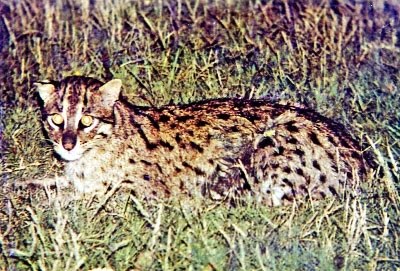 বন বিড়াল
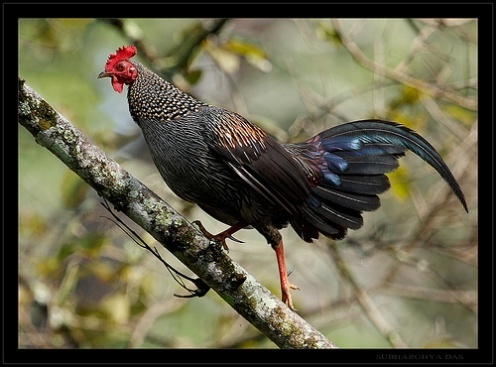 বন মোরগ
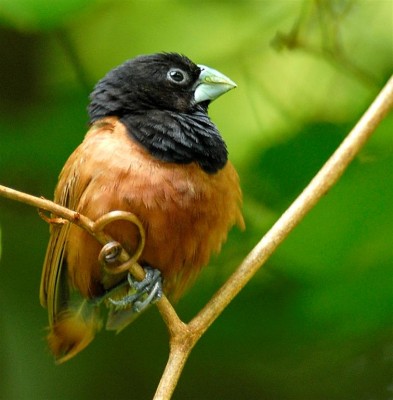 মাছরাংগা
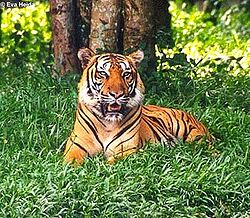 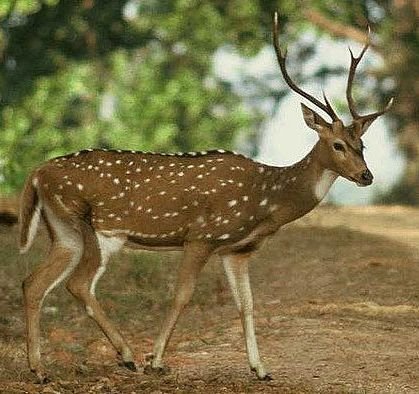 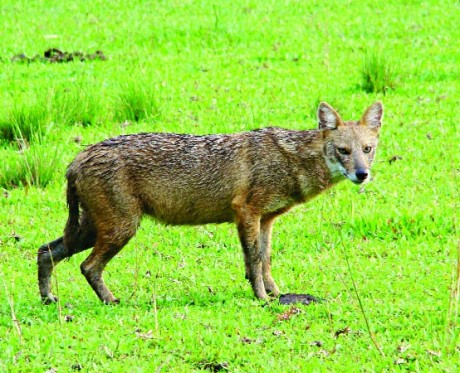 বাঘ,
হরিণ 
ও শিয়াল।
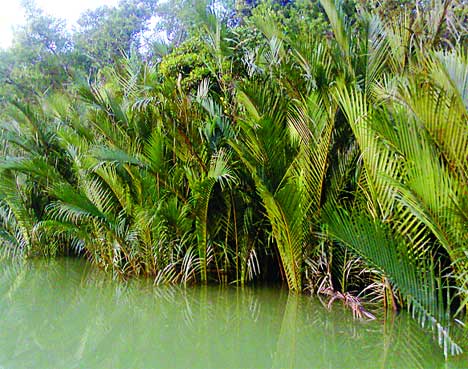 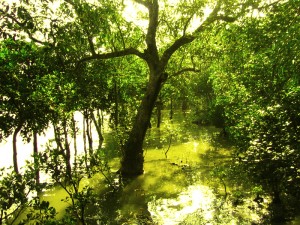 বন
গোল পাতা
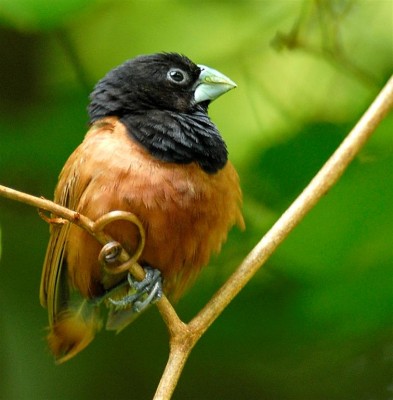 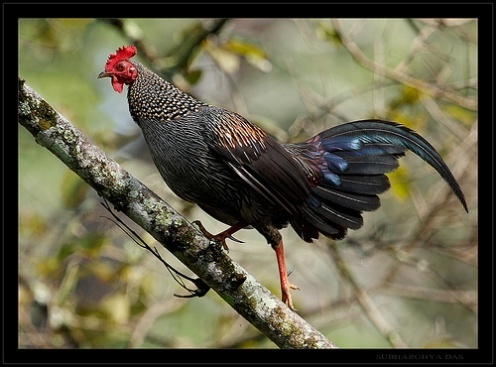 দলীয় কাজ
বিভিন্ন প্রজাতির পশুপাখির সাথে বনের সম্পর্ক কি বিশ্লেষন 
কর ।
শ্রেণি মূল্যায়ন
বাংলাদেশের বনের শ্রেণী বিভাগ ব্যাখ্যা কর।

ম্যানগ্রোভ বা লোনা পানির বন সম্পর্কে বর্ণনা দাও।
বাড়ির কাজ
পরিবেশের ভারসাম্য রক্ষা করতে বনের প্রয়োজনীয়তা 
সম্পর্কে তোমার মতামত বিশ্লেষণ কর।
ধন্যবাদ
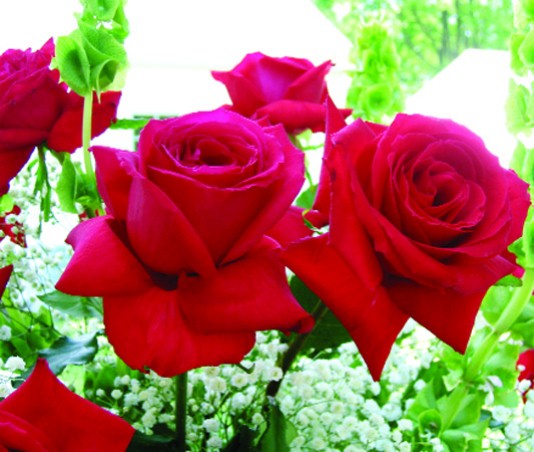